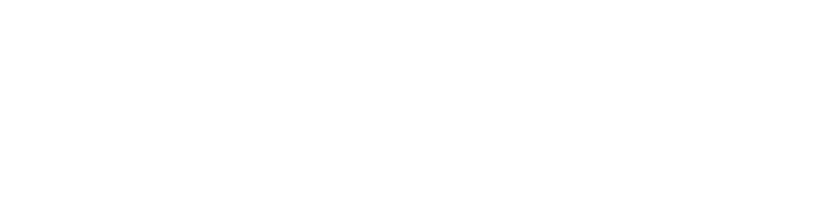 Department Forum
Department of Public Health (IST)
April 2022
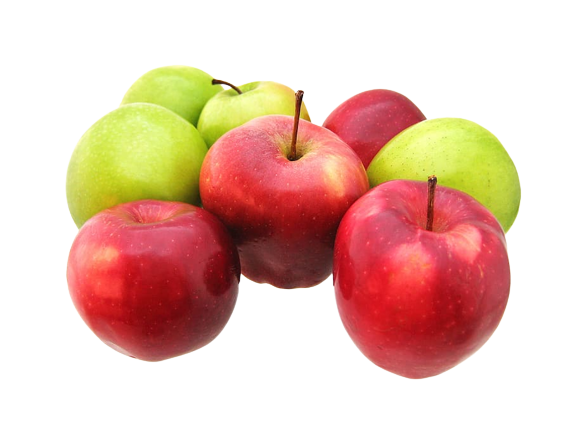 Welcome back!
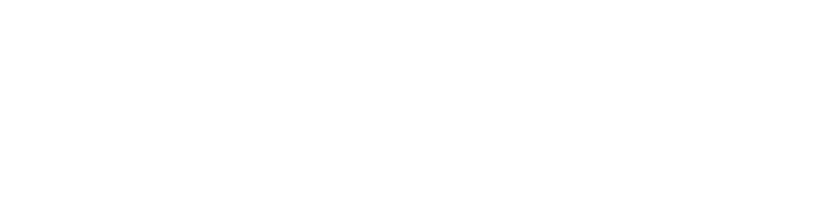 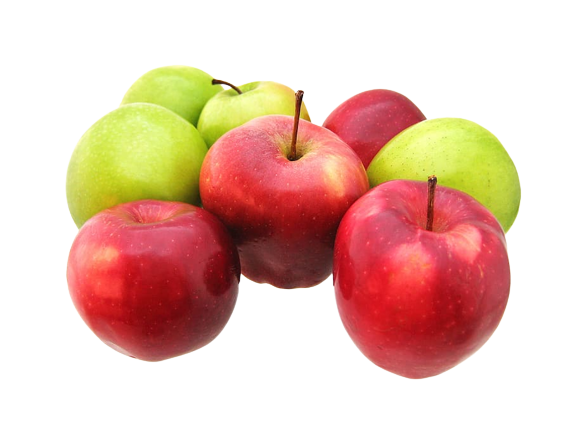 Department of Public Health
Vision for IST
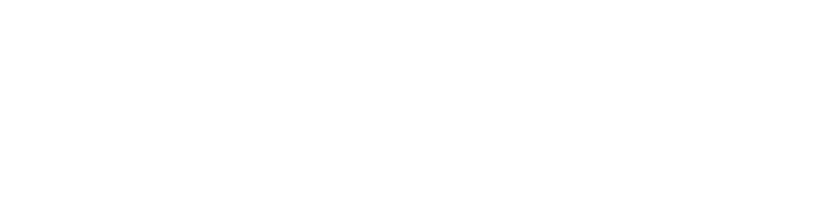 It is our vision to contribute to the improvement of human health through research, education and communication at the highest level.
We will 
maintain the department's position as leading in international research in relation to analyses of sickness and health over time and at further developing this position through strategic cooperation.
internationally and nationally aim at being of interest to both scientists and students whether in cooperation or as place of work.
through strategic collaborations maintain and develop the Department as an internationally visible leading research department within analyses of health and disease over time and under the influence of societal constraints and policy
strive for our efforts to be relevant and influential on health policies and thereby on human health at large
Our strengths are knowledge and skills in research-based analyses of sickness and health both in relation to individuals, the public and the overall society based upon these examples
Research based on public and private registers and databases 
Studies on effects and mechanisms of action of pharmaceuticals and other chemicals with a human exposure potential 
Studies on the interphase between citizen, patient and our health care system 
Analyses on resource allocation, quality assurance and intervention strategies
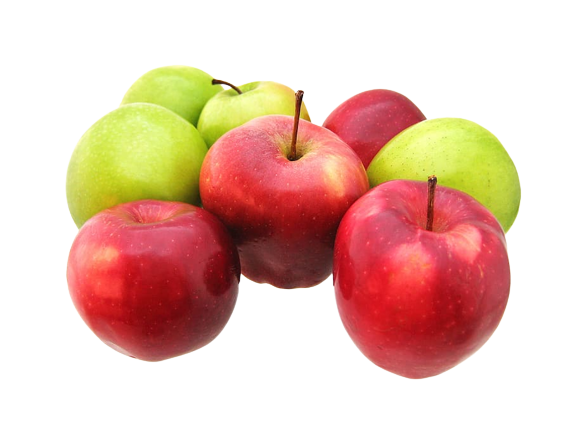 Department of Public Health
IST - 2022
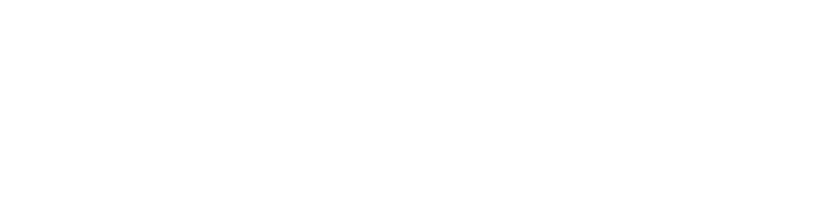 Around 250 employees + 100 guest researchers, student assistants and external teachers
Annual budget is DKK 109 mio. in 2022
External money account for DKK 60 mio. in 2022
Teaching on a number of bachelor and master programs
Teaching on different postgraduate courses in Denmark and other countries 
Shared positions with the other faculties, the regions, OUH and UC
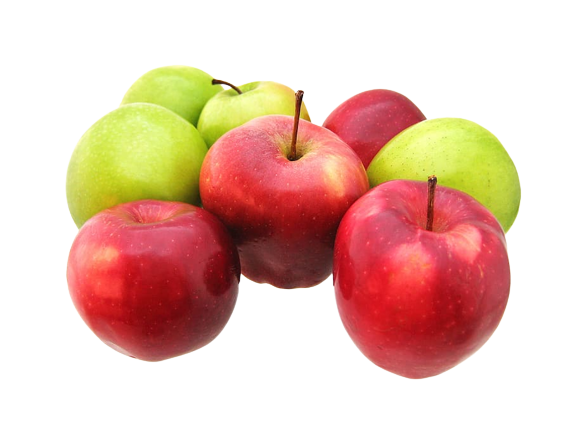 Department of Public Health
The body of IST
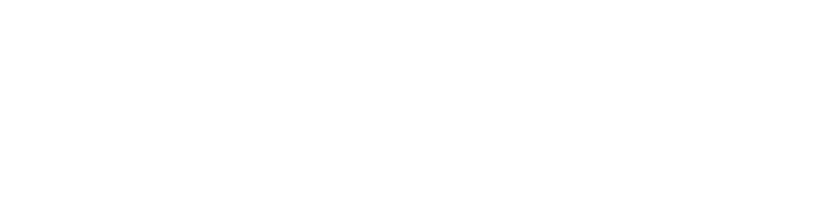 OUH
Danish Twin Registry
Danish shipping Industry
Epidemiology, Biostatistics and Biodemography
Off-shore Industry
IST
Fishing Trades
Clinical Pharmacology, Pharmacy & Environmental Medicine
Center for Maritime Health and Society
Danish Maritime Authority
Aalborg University
(Denmark)
Regions & Municipalities
Health Economics, DaCHE
Health Promotion
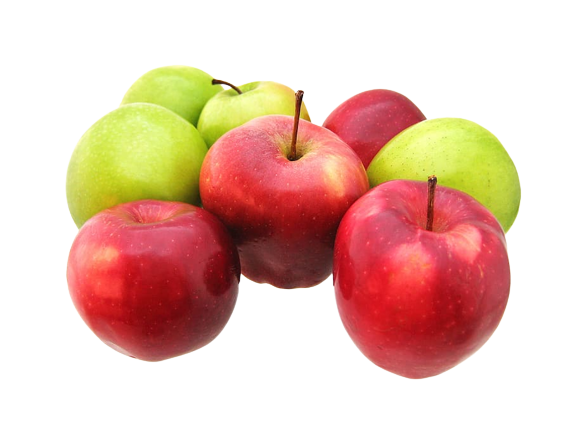 UC-Syd
User perspectives
General Practice
FEA
APO
Department of Public Health
7 research units at IST
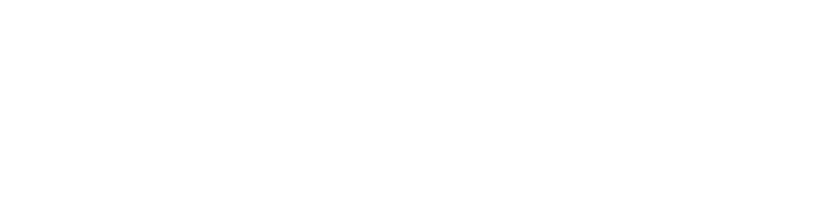 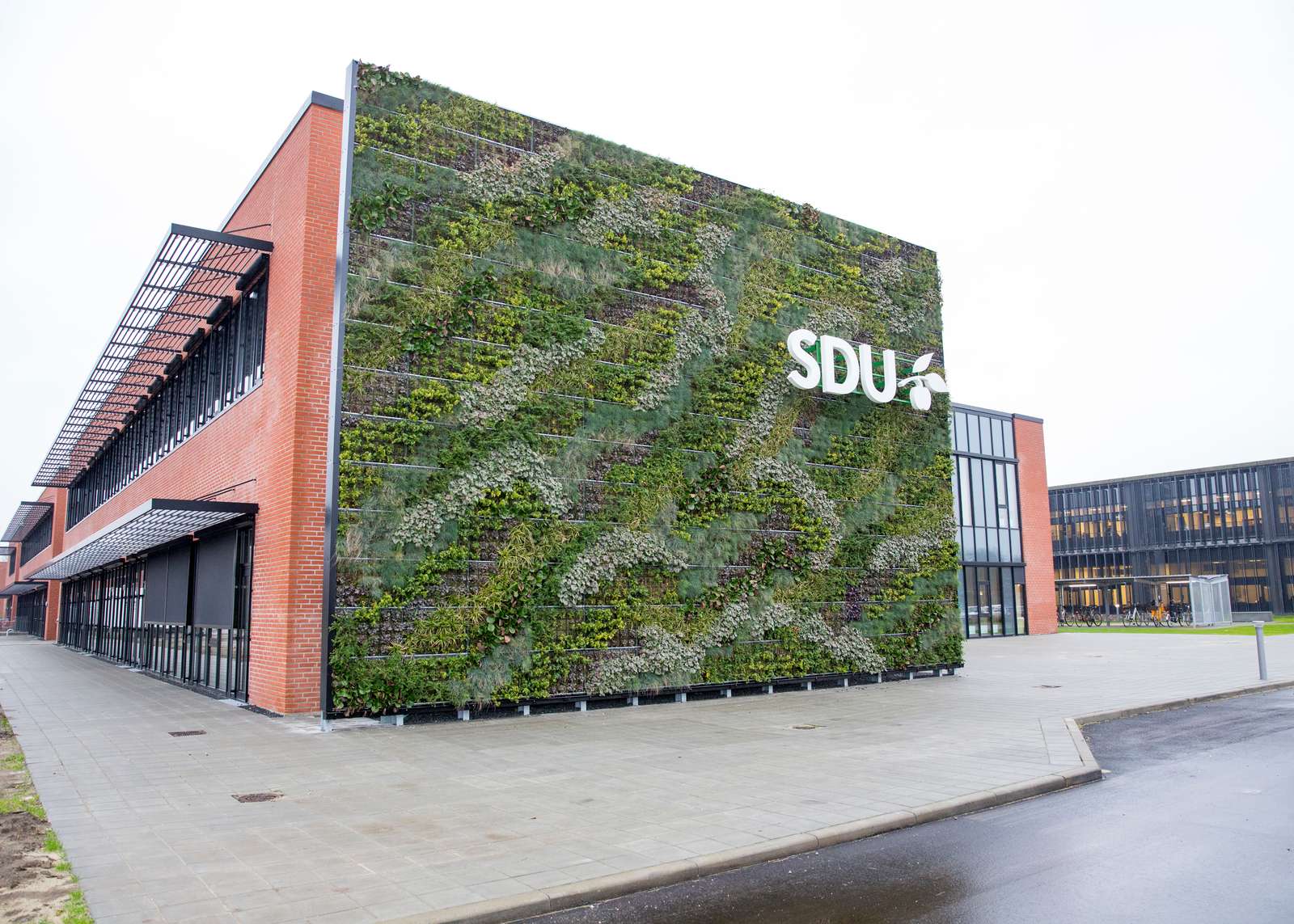 Esbjerg
 Health promotion (Pernille Tanggaard Andersen)
 Center for Maritime Health and Society (Lisa L. Froholdt )  


Odense
 Clinical Pharmacology, Pharmacy & Environmental Medicine (Kim Brøsen)
*Epidemiology, Biostatistics and Biodemography (Kaare Christensen)
 General Practice (Jens Søndergaard)
 Health Economics, DaCHE (Dorte Gyrd-Hansen)
 User Perspectives (Birgitte Nørgaard)
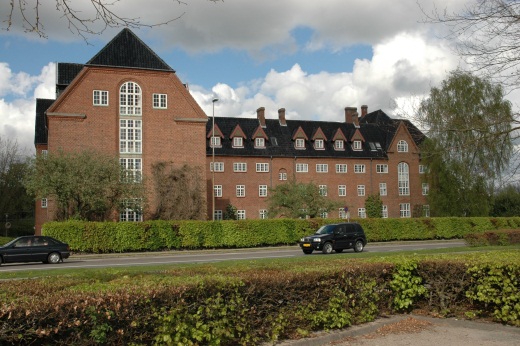 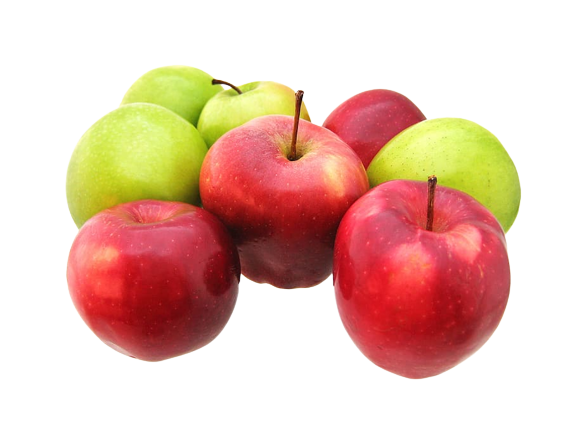 Department of Public Health
Employees at IST
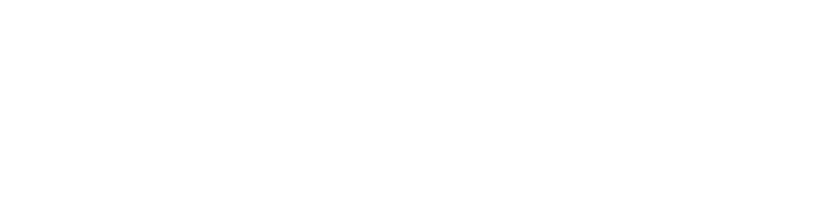 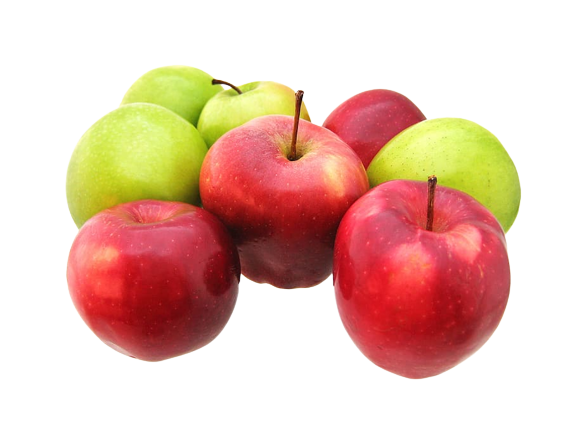 Department of Public Health
Strategy for funding
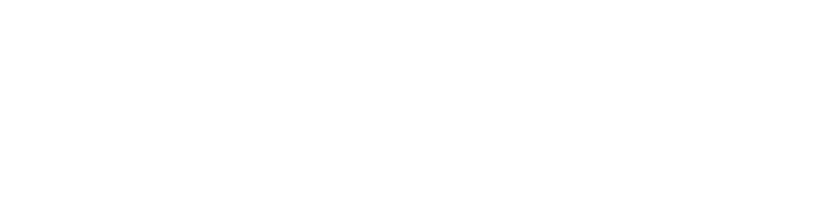 It is an important part of IST’s strategy to increase our income based on successful applications to private funds, regional funding sources and international institutional funders. 

Individual researchers or smaller groups will continue to apply for research funding, but IST will also aim for larger research initiatives with the potential for larger and long-term funding from external sources. 

We will strive for more longer reaching collaborations including semi-permanent funding of researchers placed at IST but paid by an external source.
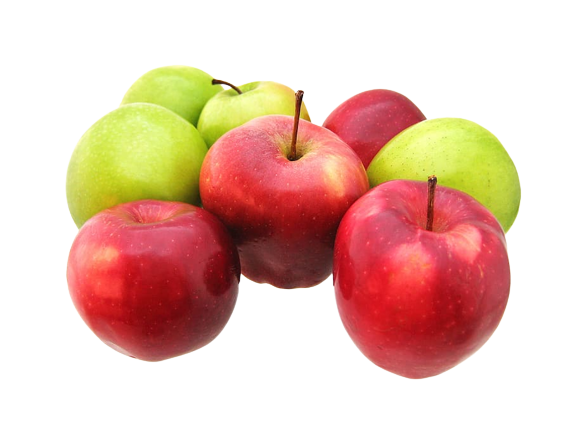 Department of Public Health
PhD funding
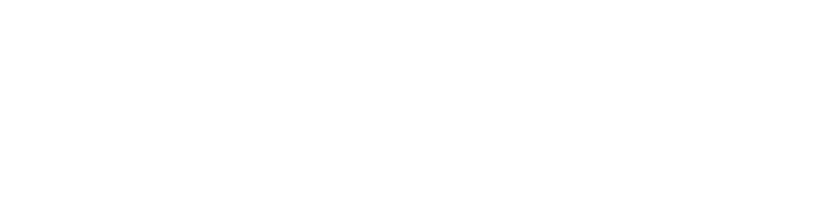 External funding has been and will remain the dominant funding source.

Remember to check whether funding from our Region is an option.

The department receives 13 1-year stipends in 2022 to be matched with other funding.
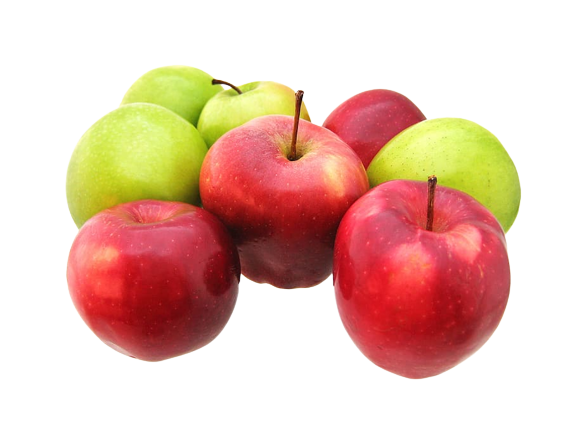 Department of Public Health
Peer-reviewed publications
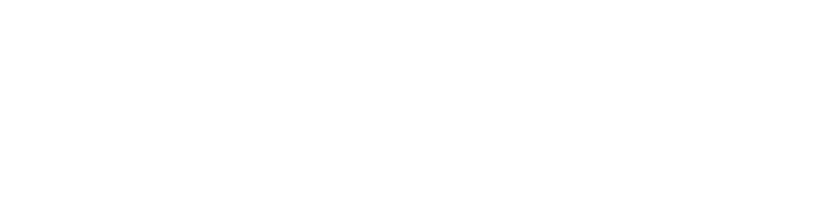 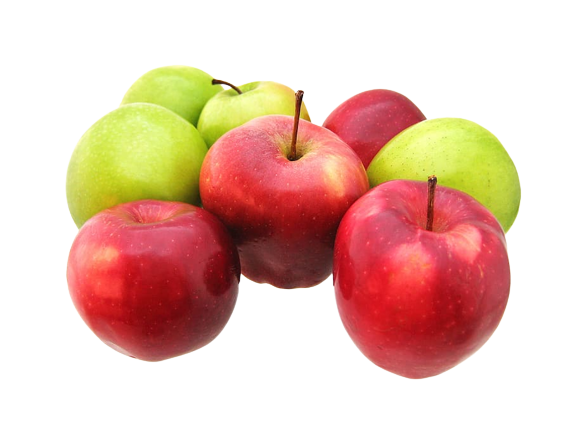 Department of Public Health
Work environment
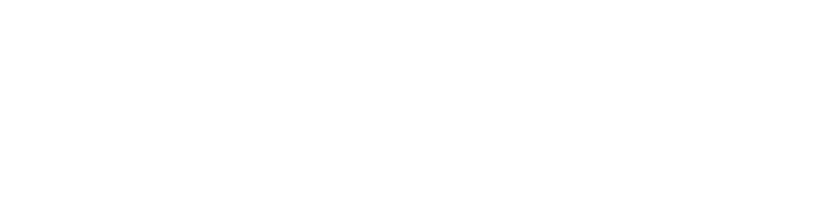 Focus areas in 2022:
Finding the best balance between working from home and coming to SDU
Prepare for moving to NytSUND
Planning to minimize transitional costs – laboratories, funding
How to best use the space available AND alligned with rules and regulations
Shared offices
The ‘GLP’ for working in shared offices
Online meetings in shared offices?
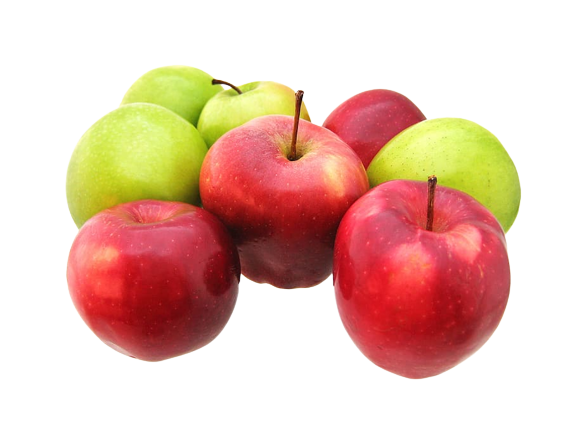 Department of Public Health
Welcome back!
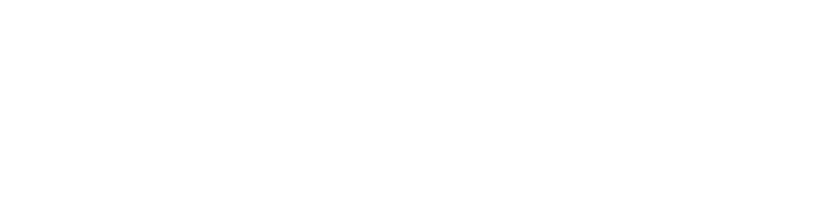 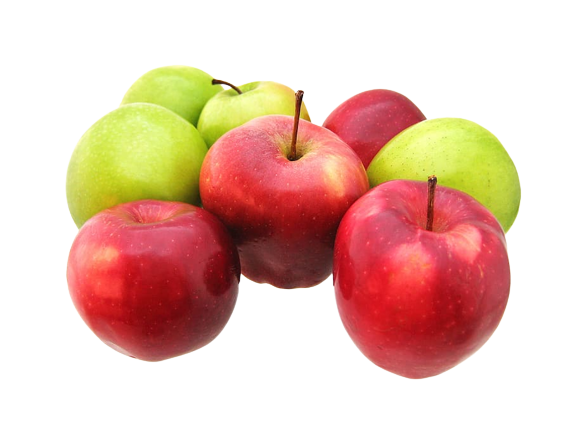 Department of Public Health